Муниципальное  бюджетное дошкольное образовательное учреждение  детский сад «Родничок» г.Волгодонскавозрастные и психологические особенности детей 4-5 ЛЕТ
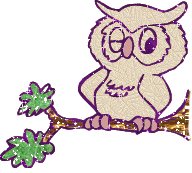 «РАДУГА» Примерная основная образовательная программа дошкольного образования    
научный руководитель    Е.В. Соловьёва
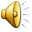 ПОЧЕМУЧКИ
Становятся интересны связи явлений,
 причинно-следственные отношения
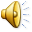 Эмоции
стабильные, уравновешенные:  если  нет актуальных причин для переживаний, он — жизнерадостный человек, который преимущественно пребывает в хорошем расположении духа.
  психически выносливее (что связано в том числе и с возрастающей физической выносливостью),                                                     настроение меньше зависит от состояния организма.

новая способность: сопереживать вымышленным персонажам,  героям сказок, доступна внутренняя жизнь другого человека. 

сопереживание разным живым существам, готовность помогать им, защищать, беречь.
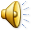 Художественные образы развивают у ребёнка способность в принципе воспринимать чувства другого человека и сопереживать им
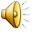 ВОСПРИЯТИЕ                          внимание
Отделяется от предметной деятельности. 

Процессы сенсорного ознакомления с предметами становятся более точными и дифференцированными. 

Продолжает расти острота зрения и способность к цветоразличению.

Улучшается ориентация в пространстве.
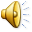 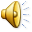 ПАМЯТЬ
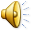 Задачи на припоминание и запоминание принимаются и решаются детьми лучше,                                    когда они включены в игру.
.
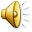 РЕЧЬ
Увеличивается словарь
Заметно возрастает количество сложных предложений

 Разные формы словотворчества.                              Это создание новых слов по аналогии со знакомыми словами (необычные отглагольные прилагательные, нетрадиционное употребление уменьшительных суффиксов).
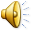 МЫШЛЕНИЕ
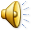 Мышление - развивается
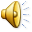 Игра – смена лидера
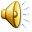 деятельность
Игра ведущая деятельность. 
 игра, воспроизводящая бытовую ситуацию (поход в магазин, посещение доктора, приготовление обеда для семьи), передаёт опыт ребёнка и задействует его память и репродуктивное, воспроизводящее воображение, в то время как игра в волшебный сюжет требует активной работы продуктивного, созидающего воображения. В этом смысле они не заменяют друг друга. Сюжеты игр детей отражают их собственный опыт, а также черпаются из литературы, фильмов и телепрограмм, поэтому они постоянно меняются.
Речь детей обретает интонационное выразительное богатство, в ней появляются различные оттенки. Всевозможные позы, жесты, мимика передают разнообразные эмоции персонажа, которого изображает ребёнок. Возникает ролевой диалог. Участие взрослого в играх детей полезно при выполнении следующих условий: дети сами приглашают взрослого в игру или добровольно соглашаются на его участие; сюжет и ход игры, а также роль, которую взрослый будет играть, определяют дети, а не педагог; характер исполнения роли также определяется детьми («Значит, я буду дочка?
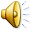 сопереживание
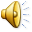 игра
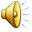 продуктивное целеполагание
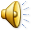 СОЗНАНИЕ
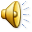 РЕЧЕВОЕ РАЗВИТИЕ
рассказ становится эффективным способом расширения кругозора детей — наряду с практическим наблюдением и экспериментированием
 просмотром видеофильмов ребёнок отрывается от мира «здесь и теперь» и активно интересуется животными, которых он видел только по телевизору или на картинке, слушает рассказ воспитателя об океане и о пустыне, о Москве — столице России, о других странах и людях, которые в них живут, а также интересуются жизнью динозавров, с удовольствием слушают и истории из жизни воспитателей или других людей.
средство общения и  выражения его мыслей и рассуждения, способ передачи  разнообразной информации
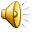 ЛИЧНОСТЬ
формирование в психике ребёнка созидательного отношения, выражающегося в стремлении создавать что то нужное, интересное и красивое 
Атмосфера успеха и одобрения результатов продуктивной деятельности, подчёркивание новых возможностей - основа созидательного отношения.
расширение объёма знаний и кругозора ребёнка  для  познавательного отношения к миру, бескорыстной потребности в знаниях. 
 уважительное отношение к  собственным умственным поискам и их результатам. 
 не оценивать детей, а обсуждать с ними их соображения и возражать им на равных, а не свысока.
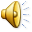 Отношение к взрослому
Формируется авторитет взрослого
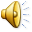 интерес и уважение к взрослому,        к источнику новых знаний
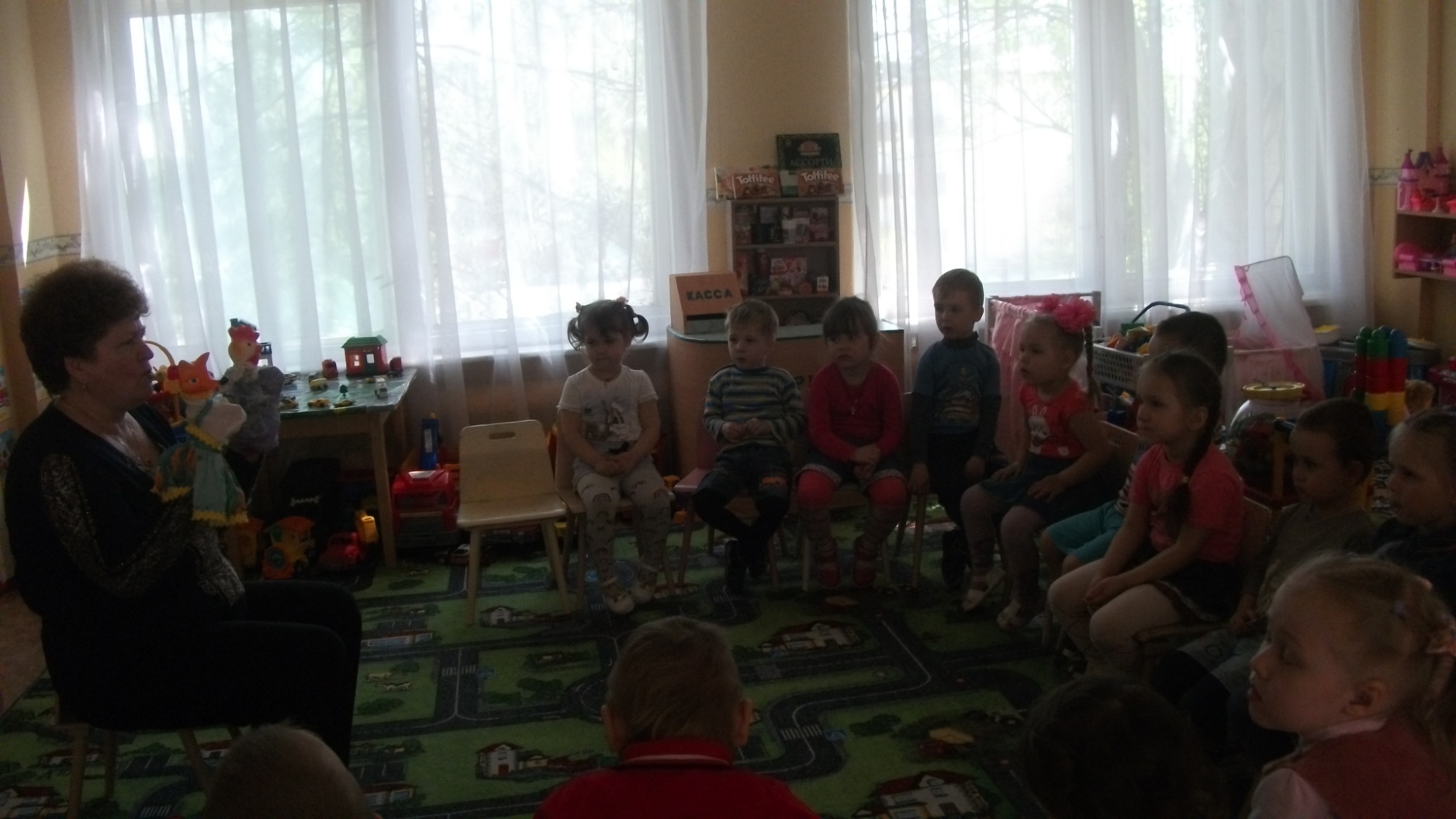 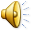 тактичному помощнику в его собственных интеллектуальных поисках
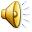 Отношение к сверстникам
первые друзья — те дети, с которыми у ребёнка лучше всего налаживается взаимопонимание, интересен как партнёр по играм
 играют  группами от двух до пяти человек, возможно постоянной по составу 

 страдает, если никто не хочет с ним играть

Формирование социального статуса каждого ребёнка во многом определяется тем, какие оценки ему дают воспитатели
Необходимо подчёркивать  хорошее в детях
 больше порицаний и негативных оценок, чем другие
 Негативные оценки можно давать только поступкам
Ругать ребёнка и только с глазу на глаз, а не перед всей группой.
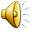 воспитание
Недостатки воспитания оформляются в устойчивые неприятные черты характера

Важно воспринимать эти черты именно как следствие неправильного воспитания.
Мягко и неагрессивно корректируйте негативные проявления

 Учитывайте индивидуальные особенности темперамента, наследственность и принимайте каждого ребёнка.
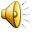 Основные направления развития
внеситуативность общения;
ведущий вид деятельности – игра, которая носит условный характер;
совершенствование владения сенсорными эталонами (дифференциация по сенсорному признаку – величине, цвету; освоение параметров - высота, длина и ширина);
развитие произвольности  памяти, увеличение ее объема;
увеличение объема, концентрации, устойчивости, переключения, распределения внимания;
развитие воображения (оригинальность и произвольность);
формирование устойчивой избирательности  во взаимоотношениях;
развитие ролевого взаимодействия;
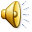 развитие образного мышления;
развитие грамматической стороны речи;
развитие мелкой и крупной моторики;
развитие ловкости и координации движений;
формирование познавательного мотива в общении со взрослым;
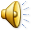 формирование навыков планирования последовательности действий;
проявление соревновательности;
развитие ролевого поведения в игре;
проявление разнообразности игровых действий;
формирование мыслительных операций: анализ, синтез, сравнение, обобщение, конкретизация, классификация, сериация.
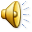 литература
Примерная основная образовательная программа дошкольного образования   «РАДУГА» 
Научный руководитель    Е.В. Соловьёва
 Божович Л. И.  Личность и ее формирование в детском возрасте  Санкт-Петербург издательство: Питер : 2008г
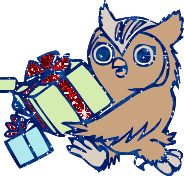 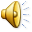 ПРЕЗЕНТАЦИЮ  ПОДГОТОВИЛА                                                        ПЕДАГОГ – ПСИХОЛОГ                                                Л.В. КИРНОВА   КОНСУЛЬТАЦИИ   ДЛЯ РОДИТЕЛЕЙ – ЧЕТВЕРГ          16:00 – 18:00СОТ.ТЕЛЕФОН
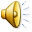 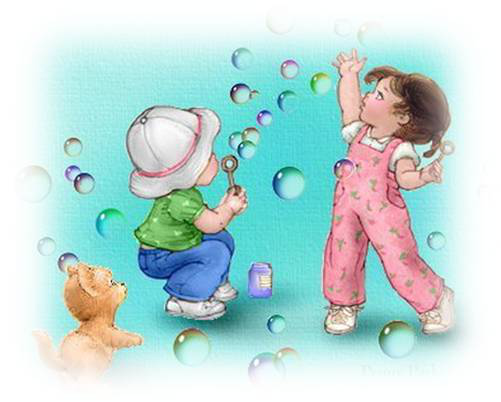 БЛАГОДАРИМ
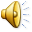